KOMPUTER APLIKASI DESAIN GRAFIS II
(ADOBE PHOTOSHOP)
M15
SOAL
UAS
.
DOSEN
Ganjar Miftahuddin, M.Ds
KOMPUTER APLIKASI DESAIN GRAFIS II
(ADOBE PHOTOSHOP)
TUGAS
PERTEMUAN KE-15
M15
.
KOMPUTER APLIKASI DESAIN GRAFIS II
(ADOBE PHOTOSHOP)
CONTOH
HASIL AKHIR 
EDITING PROJECT
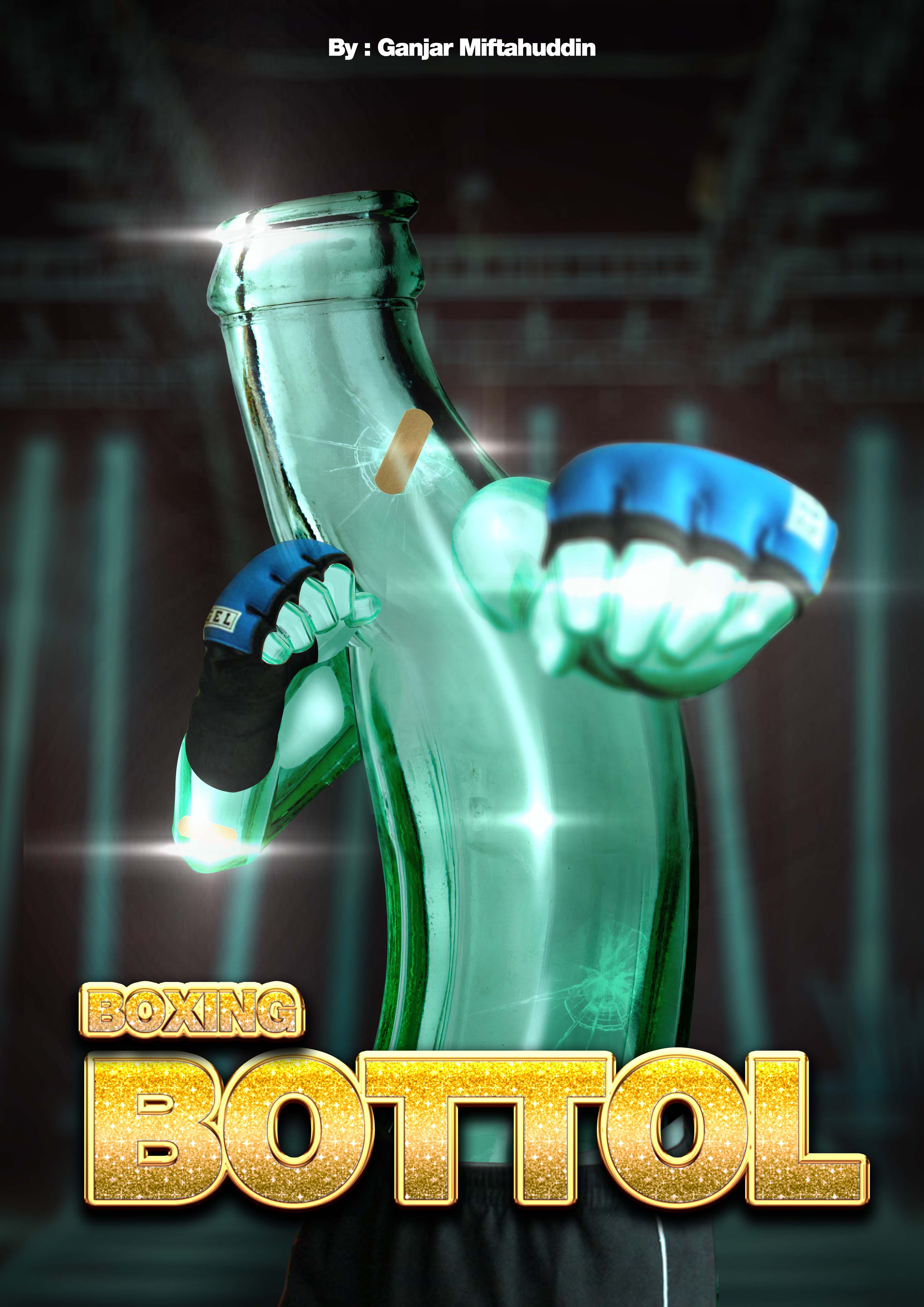 TUGAS
Untuk mengisi absen Pertemuan ke-15 silahkan tambahkan  TEKS EFEK di TUGAS SEBELUMNYA
Pengumpulan format JPG, beri nama file KELAS_NIM_NAMA
Pengumpulan hari ini, RABU 5 AGUSTUS 2020 jam 17.00 file dikirimkan melalui grup WA.

Pengumpulan tugas merupakan prasarat untuk mendapatkan absen pertemuan ke-15
M15
.
KOMPUTER APLIKASI DESAIN GRAFIS II
(ADOBE PHOTOSHOP)
TUGAS
UAS
M15
.
KOMPUTER APLIKASI DESAIN GRAFIS II
(ADOBE PHOTOSHOP)
TUGAS
MEMBUAT PORTFOLIO MK PHOTOSHOP

Ukuran A4
Pengumpulan file dengan format PDF beri nama KELAS_NIM_NAMA.
File PDF terdiri dari:
Hal 1  		: cover (foto anda) di buat seperti magazine (majalah)
Hal2   		: profil anda
Hal 3 dst 	: tugas-tugas photosop dari tugas pertama sampai dengan UAS  		  (disesuaikan halaman dengan yg tugas yg sudah anda kerjakan)
Tugas dikumpulkan UAS DI MINGGU KE-2 / MINGGU DEPAN tgl 12 AGUSTUS 2020

(Pengumpulan TUGAS merupakan prasarat untuk ABSEN pertemuan ke-16 dan NILAI UAS dengan bobot 40%)
M15
.
KOMPUTER APLIKASI DESAIN GRAFIS II
(ADOBE PHOTOSHOP)
CONTOH COVER
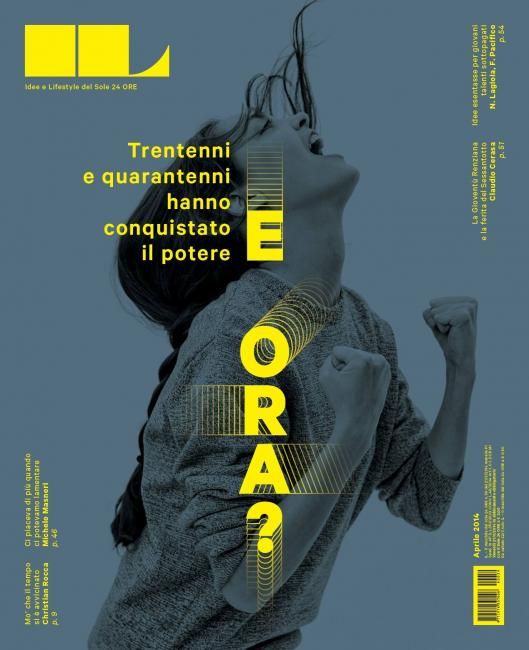 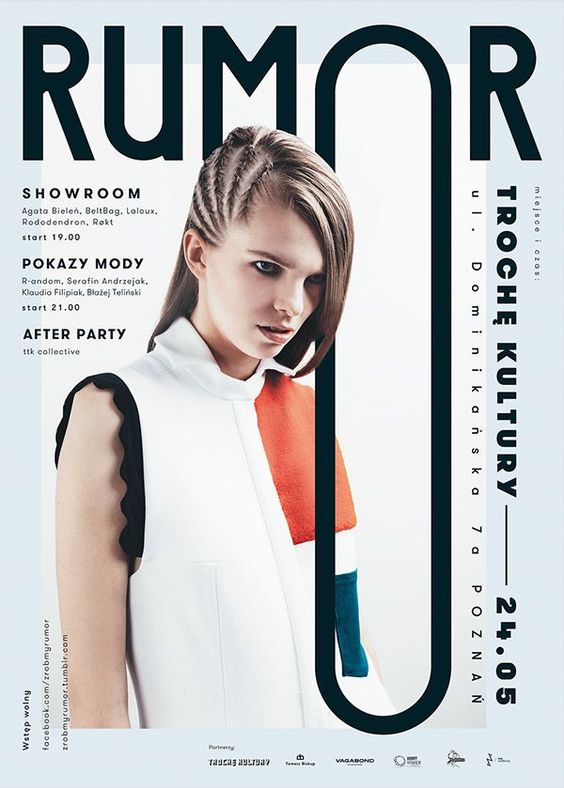 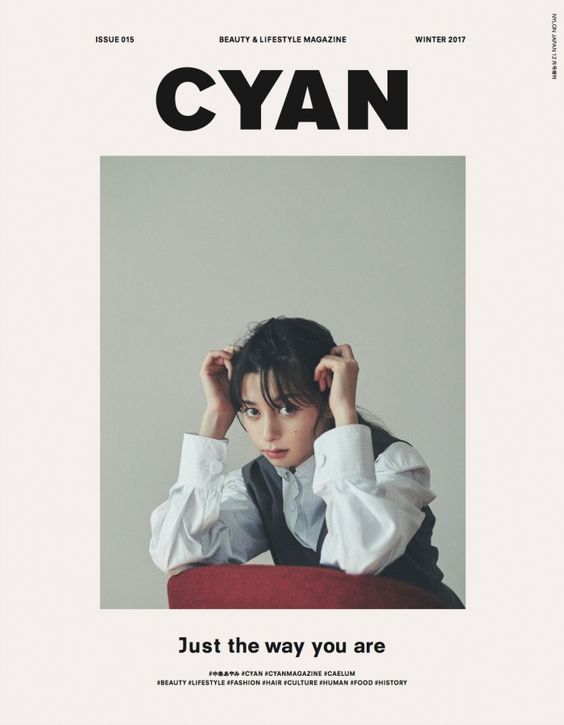 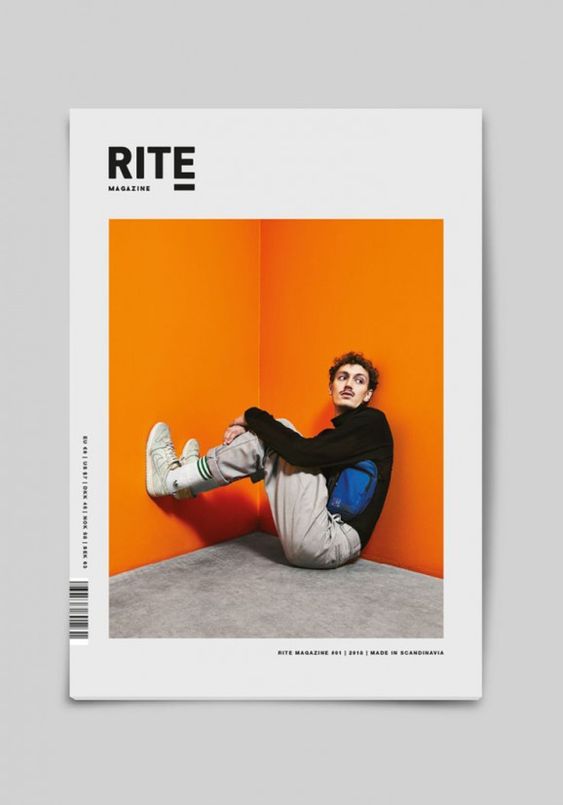 M15
.
KOMPUTER APLIKASI DESAIN GRAFIS II
(ADOBE PHOTOSHOP)
CONTOH PROFIL
(GUNAKAN FOTO BERBEDA DENGAN COVER)
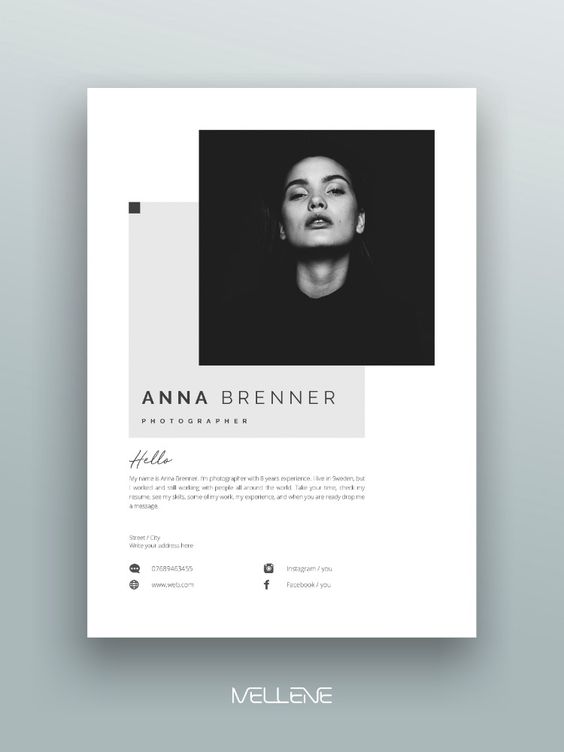 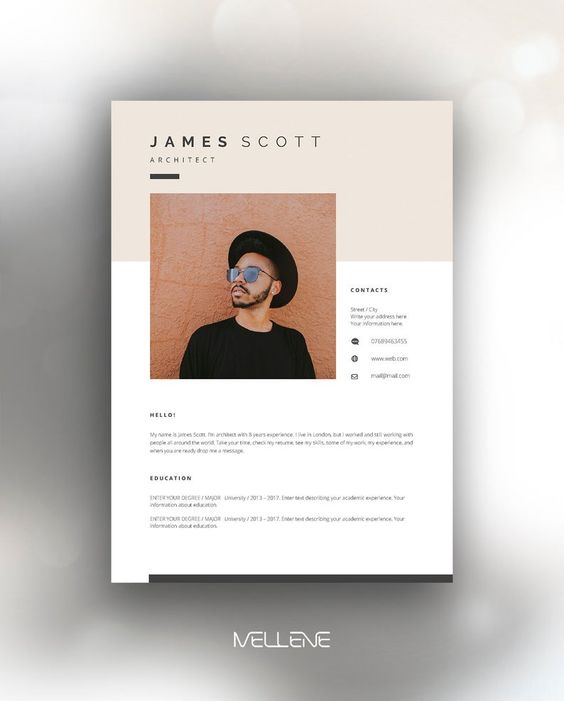 M15
.
KOMPUTER APLIKASI DESAIN GRAFIS II
(ADOBE PHOTOSHOP)
UNTUK HALAMAN SELANJUTNYA  (TUGAS-TUGAS) BISA DI SESUAIKAN DENGAN KEINGINAN ANDA DARI SEGI LAYOUT
M15
.
KOMPUTER APLIKASI DESAIN GRAFIS II
(ADOBE PHOTOSHOP)
SELAMAT
BERKARYA
M15
.